ШКОЛА ПРИ ПОСОЛЬСТВЕ РОССИИ В ИЗРАИЛЕ
Тема урока:«Всему название дано…»Имя существительное как часть речи
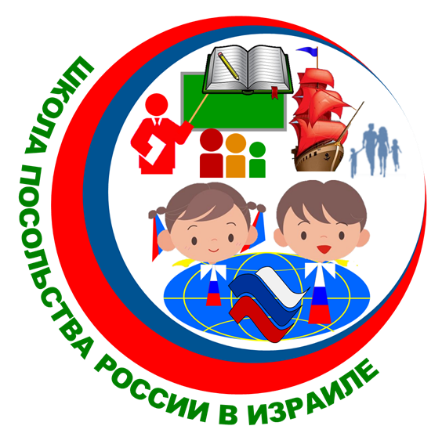 Учитель русского языка и литературы Адамов И.В.
[Speaker Notes: Учитель русского языка и литературы Адамов И.В.]
ШКОЛА ПРИ ПОСОЛЬСТВЕ РОССИИ В ИЗРАИЛЕ
Имя существительное - 
хлеб языка.
Лев Успенский
ШКОЛА ПРИ ПОСОЛЬСТВЕ РОССИИ В ИЗРАИЛЕ
сущее
существовать
существо
суть
Существительное от лат. substantivum – «субстанция, сущность»
Однокоренные слова
содержание,
душа,
 дух,
 сердцевина,
 основное, 
главное,
 соль
синонимы
синонимы
ШКОЛА ПРИ ПОСОЛЬСТВЕ РОССИИ В ИЗРАИЛЕ
Суть - самое главное и существенное в чем-н., существо, сущность.
Существенный – важный, необходимый.
Существовать – наличествовать, иметься, иметь место.
Сущий – имеющийся, существующий, истинный, самый настоящий.
ШКОЛА ПРИ ПОСОЛЬСТВЕ РОССИИ В ИЗРАИЛЕ
СУЩЕСТВИТЕЛЬНОЕ  - ПРЕДМЕТНОСТЬ
КТО? ЧТО?
ПОСТОЯННЫЕ ПРИЗНАКИ
ШКОЛА ПРИ ПОСОЛЬСТВЕ РОССИИ В ИЗРАИЛЕ
Словарно-орфоэпическая работа
Снеток
Политый и доп. политый
Булочная
-[шн] и доп. [чн]
Горчичное
– [шн]
ШКОЛА ПРИ ПОСОЛЬСТВЕ РОССИИ В ИЗРАИЛЕ
Так неспешно идет жизнь. Дни, вечера, ночи, праздники, будни.
Ярмарка. Крещенский мороз, в шубах – голубого снегового меху – деревья, на шестах полощутся флаги; балаганы, лотки, писк глиняных свистулек, радужные воздушные шары, с музыкой крутится карусель. И зима, зима. От снега – всё мягкое: дома – с белыми седыми бровями над окнами; круглый собачий лай; на солнце – розовый дым из труб; где-то вдали крик мальчишек с салазками.
Пост. Жёлтым маслом политые колеи. Старинные, дедовские кушанья: щи со снетками, кисель овсяной, присол из живых щук, жаворонки из булочной на горчичном масле. И Пасха, солнце, звон – будто самая кровь звенит весь день.
Одна какая-то ночь – и из скорлупы вышел апрель. Первая пыль, тепло.
							(По Е. Замятину)
ШКОЛА ПРИ ПОСОЛЬСТВЕ РОССИИ В ИЗРАИЛЕ
Б. Кустодиев. Масленица
ШКОЛА ПРИ ПОСОЛЬСТВЕ РОССИИ В ИЗРАИЛЕ
Кеннинги – метафорическое определение образа или явления, представленное словосочетанием 
«сущ.в И.п. + сущ.в Р.п.».
Кеннинги применяются для замены обычного названия какого - либо предмета или персоны. Например, весна – пора любви, прилет птиц , таяние снега, пробуждение природы и т. д.
ШКОЛА ПРИ ПОСОЛЬСТВЕ РОССИИ В ИЗРАИЛЕ
Кеннинги к слову «существительное»
хлеб языка
часть речи
значение предмета
выражение мысли
основа языка
требование точности
источник экспрессии
душа языка
источник выразительности
явления действительности
ШКОЛА ПРИ ПОСОЛЬСТВЕ РОССИИ В ИЗРАИЛЕ
Тема урока:«Всему название дано…»Имя существительное как часть речи
Мини-сочинение:

1.«Если бы не было существительных»
2. «Существительное – хлеб языка»